Punctuation

Semi-colons, colons and dashes to mark independent clauses
Colons and semi-colons in lists
Hyphens to avoid ambiguity
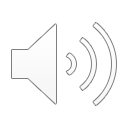 Semi-colons are used in formal writing.
Using Semi-Colons to link clauses
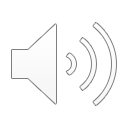 Semi-colons can be used to link two independent clauses that are closely related.
The semi-colon emphasises the close link.
We tried as hard as we could. We crashed within seconds.
We tried as hard as we could; we crashed within seconds.
It links main clauses like a co-ordinating conjunction. The two clauses have equal weight.
Our machine had taken months to build; it was now in pieces.
We swam for the shore; the crowd applauded and laughed.
To link two clauses: replace the full stop with a semi-colon and then use lower case to start the second main clause.
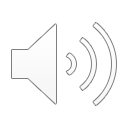 Colons are used in formal writing.
Using Colons to link clauses
Colons are used slightly differently.
They also show a link between clauses, when the second clause expands the first.
The colon emphasises how the second clause expands on the first.
She flew a record-breaking distance. Her craft was aerodynamic.
She flew a record-breaking distance: her craft was aerodynamic.
It links clauses like a subordinating conjunction. The second clause has less weight than the first.
She deserved her success: she had planned her design carefully.
She was overwhelmed: she had not expected to break the record.
To link two clauses: replace the full stop with a colon and then use lower case to start the second main clause.
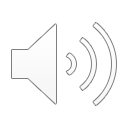 Dashes are used in informal writing.
Using Dashes to link clauses
We can use dashes like colons and semi-colons.
They indicate grammatical breaks.
They are used in informal writing—the rules are less precise.
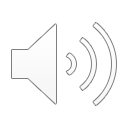 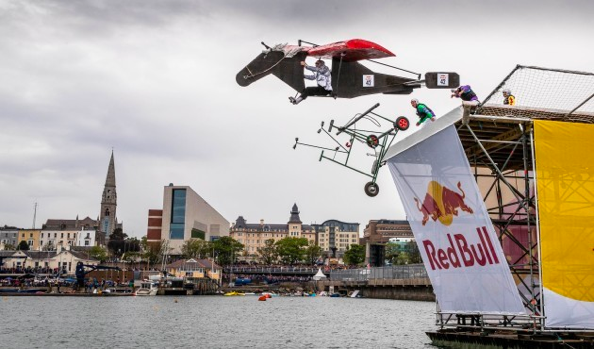 My heart was beating like crazy—it was awesome .
I’m so proud—I can’t wait to tell Nan.
It just kept going—you’re a complete hero.
To link two clauses: replace the full stop with a dash and then use lower case to start the second main clause.
Colons are used in formal writing.
Colons in lists
Colons can be used to introduce lists.
We use them if the list comes after an independent clause.
You may be required to bring many items: custard pies, a towel and a change of clothes.
The colon comes after the independent clause.
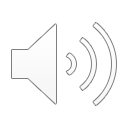 I was most impressed by the following: the size of the beards, the range of styles and the care that was taken.
We do not use a colon if the words before are not an independent clause.
To be successful you should try your best, listen to instructions and have fun.
'To be successful you should’ is not an independent clause. We do not use a colon.
Semi-Colons in lists
The semi-colons separate the four items:
lights
babies
crowd
judges
Semi-colons can be used to separate items in lists.
We use them when it will make the list clearer.
The sights we saw amazed us: bright lights; babies, supported by their parents, in the centre of the arena; an enthusiastic, noisy, shouting crowd; and, watching carefully, a group of expert-looking judges.
The sights we saw amazed us: bright lights, babies, supported by their parents, in the centre of the arena, an enthusiastic, noisy, shouting crowd and, watching carefully, a group of expert-looking judges.
Without semi-colons it is not clear how many items there are.
When the items in a list already include commas, it helps to use semi-colons.
Using hyphens to avoid ambiguity
Hyphens can be used to join compound adjectives to avoid confusion.
The worm is charming the competition?
a worm charming competition
a worm-charming competition
Hyphens can be used with prefixes to avoid confusion.
I thought he was coming back!
Satnam resigned last week.
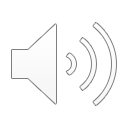 Satnam re-signed last week.
Hyphens can also be used when a prefix creates repeated vowels e.g. re-enter (not reenter)